Technologická platforma CTIT
Komunikační nástroje
Podpora členů
Internet věcí
Fintech
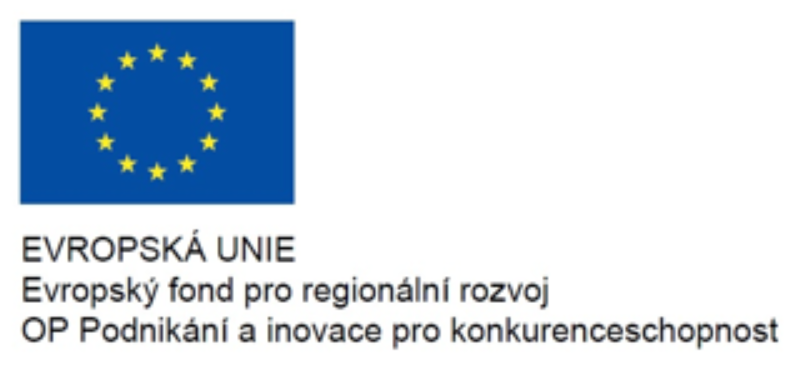 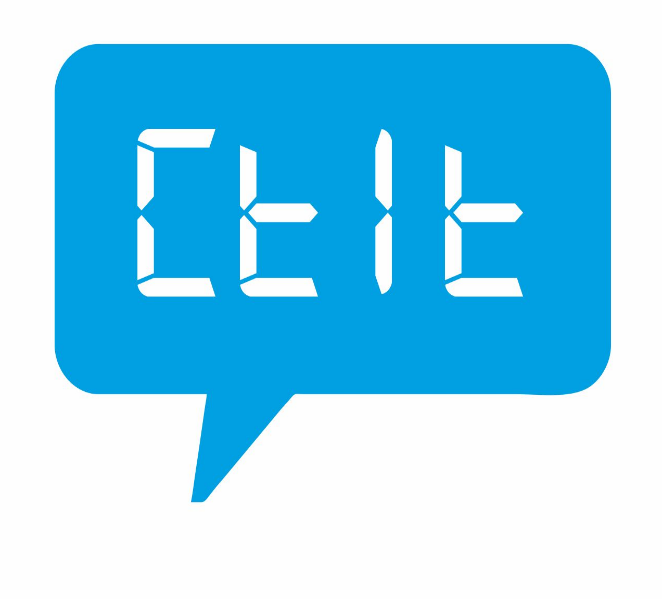 O platformě
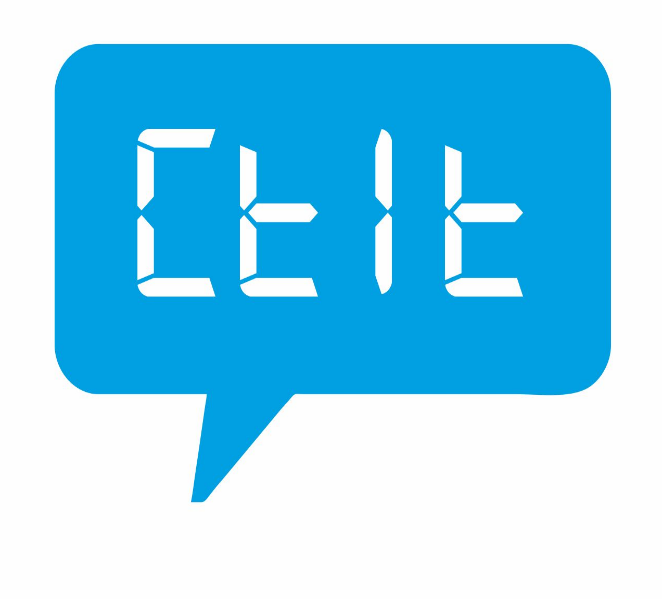 Asociace pro komunikační nástroje a internet věcí, z.s.
Písek/ Brno
Založeno 12.4.2016

Aktuálně 18 členů  (finance, IoT, vysoká škola,…)
Cílem Asociace je podpora členských firem a rozvoj oboru „CTIT“
Člen ETP NetWorld2020
Aktuální projekty
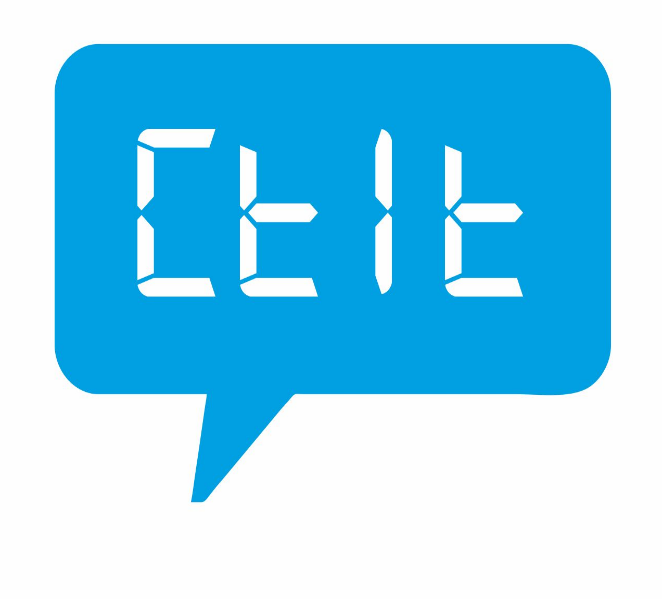 Technologická platforma pro komunikační nástroje a internet věcí
Vzdělávání prostřednictvím asociace CTIT
Dětská skupina CTIT
Maminky, i IT pomáhá
Aktuální činnost
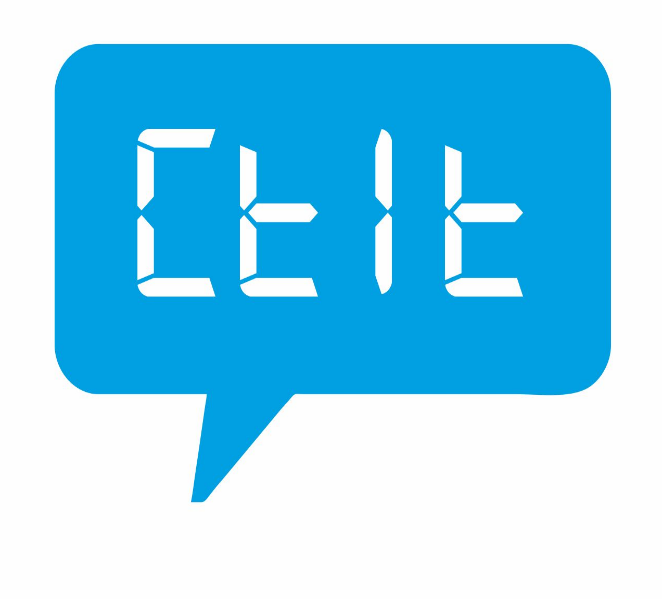 Pomoc členským firmám
Příprava technologického foresightu oboru!
Příprava projektů do programu Horizon2020
Bezplatné vzdělávání zaměstnanců členských firem
Provoz dětské skupiny v Brně
Vzdělávání žen v Písku
Očekávaný výstup konference
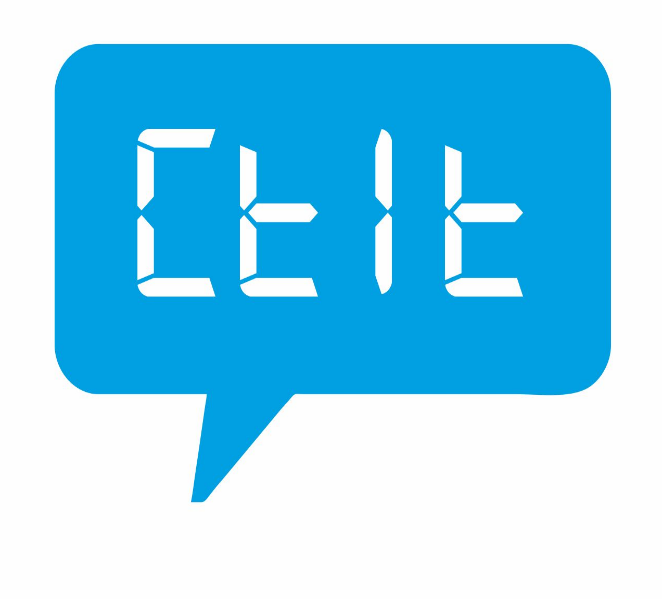 Zpětná vazba ke směřování platformy – kde můžeme nejlépe pomoct
Výběr projektů do Horizon2020
Zpětná vazba pro tvorbu technologického foresightu CTIT!
Příprava dalších konferencí, termíny, místa, obsah

Přátelská diskuze 
Kontakty
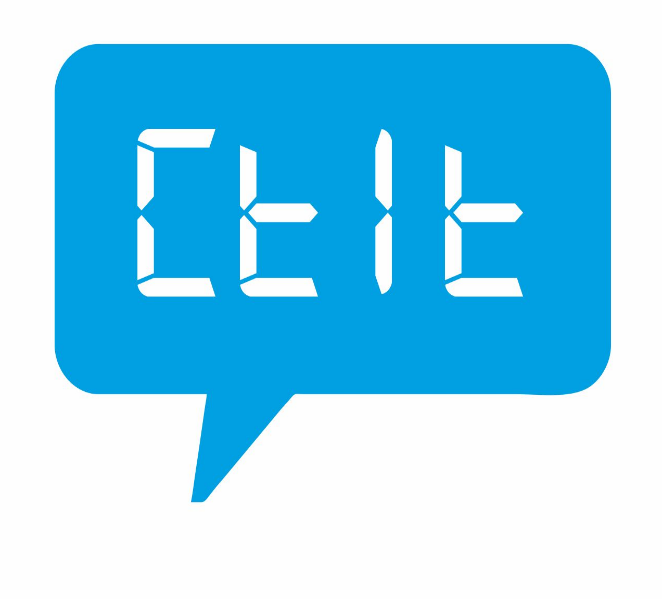 Mgr. Jana Valová, T: 734 622 343, @: jana.valova@ctit.cz
Ing. Natálie Jarušková, T: 775 424 320, @ natalie.jaruskova@ctit.cz
Ing. Jiří Fuchs, T: 734 622 331, @: jiri.fuchs@ctit.cz

www.ctit.cz